Первичная и вторичная перегонка нефти
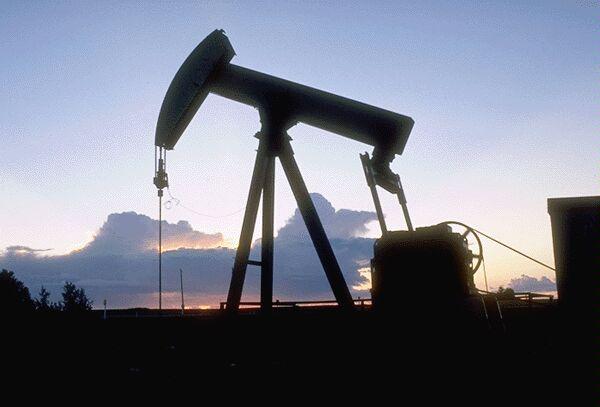 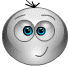 Автор: Фомина Алёна
10 А класс
Перегонка на промышленных установках
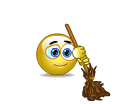 Подготовленная на ЭЛОУ нефть после удаления солей и воды поступает на установки первичной перегонки для разделения на дистиллятные фракции,  мазут и гудрон. Полученные фракции и остаток,  как правило,  не соответствуют требованиям ГОСТ на товарные н/п,  поэтому для их облагораживания,  а также углубления переработки нефти продукты,  полученные на установках АТ и АВТ,  используются в качестве сырья вторичных (деструктивных) процессов.
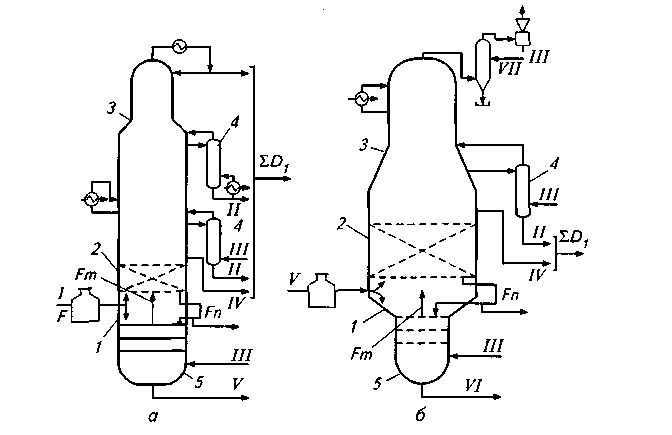 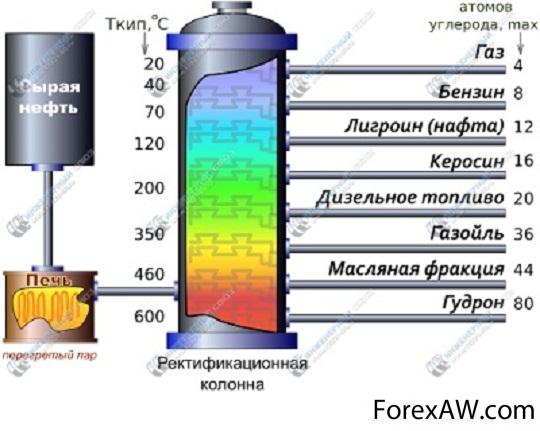 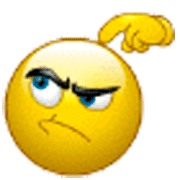 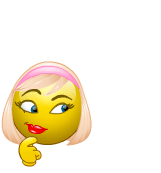 Нефть
Переработка
Первичная
Вторичная
Фракционная перегонка, ректификация нефти
Крекинг нефтепродуктов
Первичная
Технология первичной перегонки нефти имеет целый ряд принципиальных особенностей,  обусловленных природой сырья и требованиями к получаемым продуктам.  Нефть как сырье для перегонки обладает следующими свойствами:
- имеет непрерывный характер выкипания,
- невысокую термическую стабильность тяжелых фракций и остатков,  содержащих значительное количество сложных малолетучих смолистоасфальтеновых и серо-,  азот- и металлоорганических соединений,  резко ухудшающих эксплуатационные свойства н/п и затрудняющих последующую их переработку
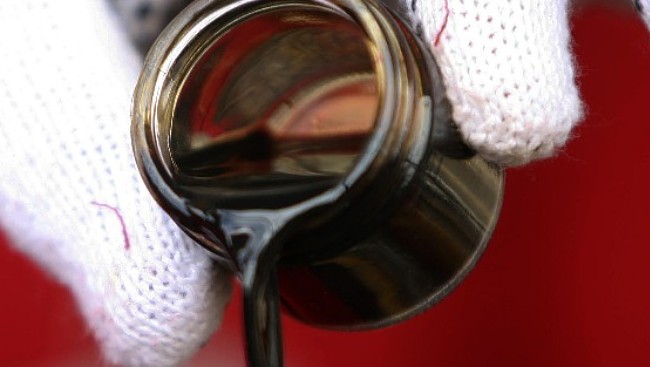 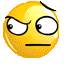 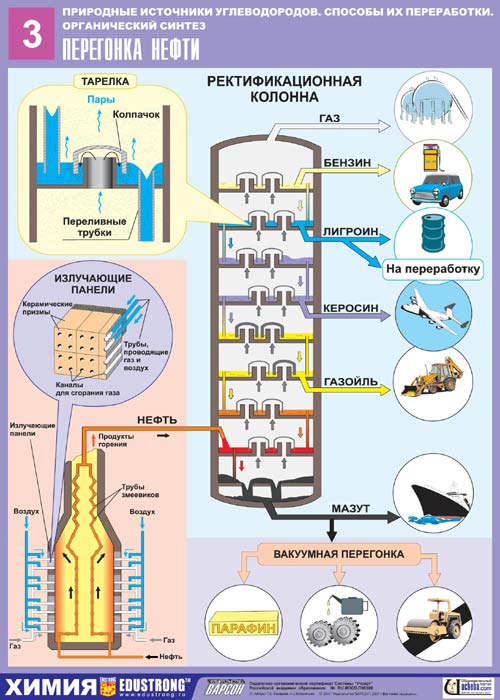 Таким образом,
являясь головным процессом НПЗ как топливного, масляного, так и нефтехимического профиля, первичная перегонка не­фти обеспечивает сырьем все установки завода. От качества разделения нефти — полноты отбора фракций от потенциала и четкости разделе­ния — зависят технологические параметры и результаты работы всех последующих процессов и в конечном итоге общий материальный ба­ланс завода и качество товарных нефтепродуктов.
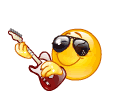 Вторичная
Процесс вторичной нефтепереработки Вторичная перегонка нефти проводится способом химического или термического каталитического расщепления тех продуктов, что выделены из нее в результате первичной нефтеперегонки. При этом получается большее количество бензиновых фракций, а также сырье для производства ароматических углеводородов (толуола, бензола и других). Самой распространенной технологией вторичной нефтепереработки нефти является крекинг.
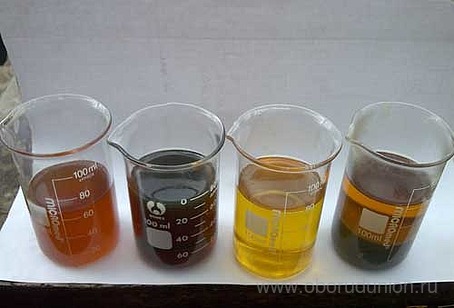 Крекингом-называют процесс высокотемпературной переработки нефти и выделенных фракций для получения (в основном) продуктов, у которых меньшая молекулярная масса.
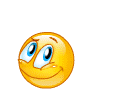 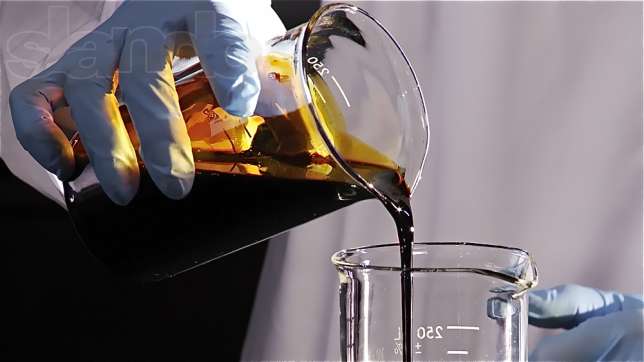 Перегонка нефти методом крекинга была запатентована в 1891 году В. Г. Шуховым и С. Гавриловым, затем эти инженерные решения повторил У. Бартон при сооружении в США первой промышленной установки.
Таким образом,
-Крекинг проводится посредством нагревания сырья или воздействия катализаторов и высокой температуры. Крекинг позволяет выделить из мазута больше полезных составляющих.
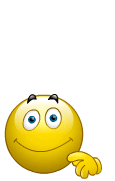 Спасибо за внимание
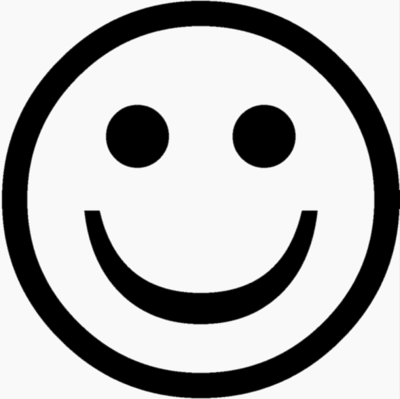 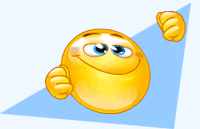